Agenda – Debate Week!
Introduction to debate
Debate teams
Run-through of climate technologies
Self-organized preparation work
Debate structure – 45 minutes per debate
2 Teams debate, the other 2 teams are spectators/audience and may ask questions
One team starts off the debate with an opening statement on their stance; then the other team gives an opening statement.
Then, with help from a moderator, the two teams will present their arguments, and be able to counter-argue as well.
Preparation:
Opening statement
At least 3 arguments
Closing statement
Think about what the opposing side might say/argue for as well, and prepare counterarguments!
Use references when preparing, and send a list of references (1 per team) after the debate
Climate technologies
NET – Negative emissions technologies
CCS – Carbon capture and storage
BCC – Biomass carbon capture
Re- and afforestation
Geoengineering
SAI – Stratospheric aerosol injection
MCB – Marine cloud brightening
GBAM – Ground-based albedo modification
Debate teams
Team 1: NET-optimists
Arguments FOR the use of NET





Team 2: NET-pessimists
Arguments AGAINST the use of NET
Team 3: Geoengineering-optimists
Arguments FOR the use of geoengineering




Team 4: Geoengineering-pessimists
Arguments AGAINST the use of geoengineering
Climate technologies
NET – Negative emissions technologies
CCS – Carbon capture and storage
BCC – Biomass carbon capture
Re- and afforestation
Geoengineering
SAI – Stratospheric aerosol injection
MCB – Marine cloud brightening
GBAM – Ground-based albedo modification
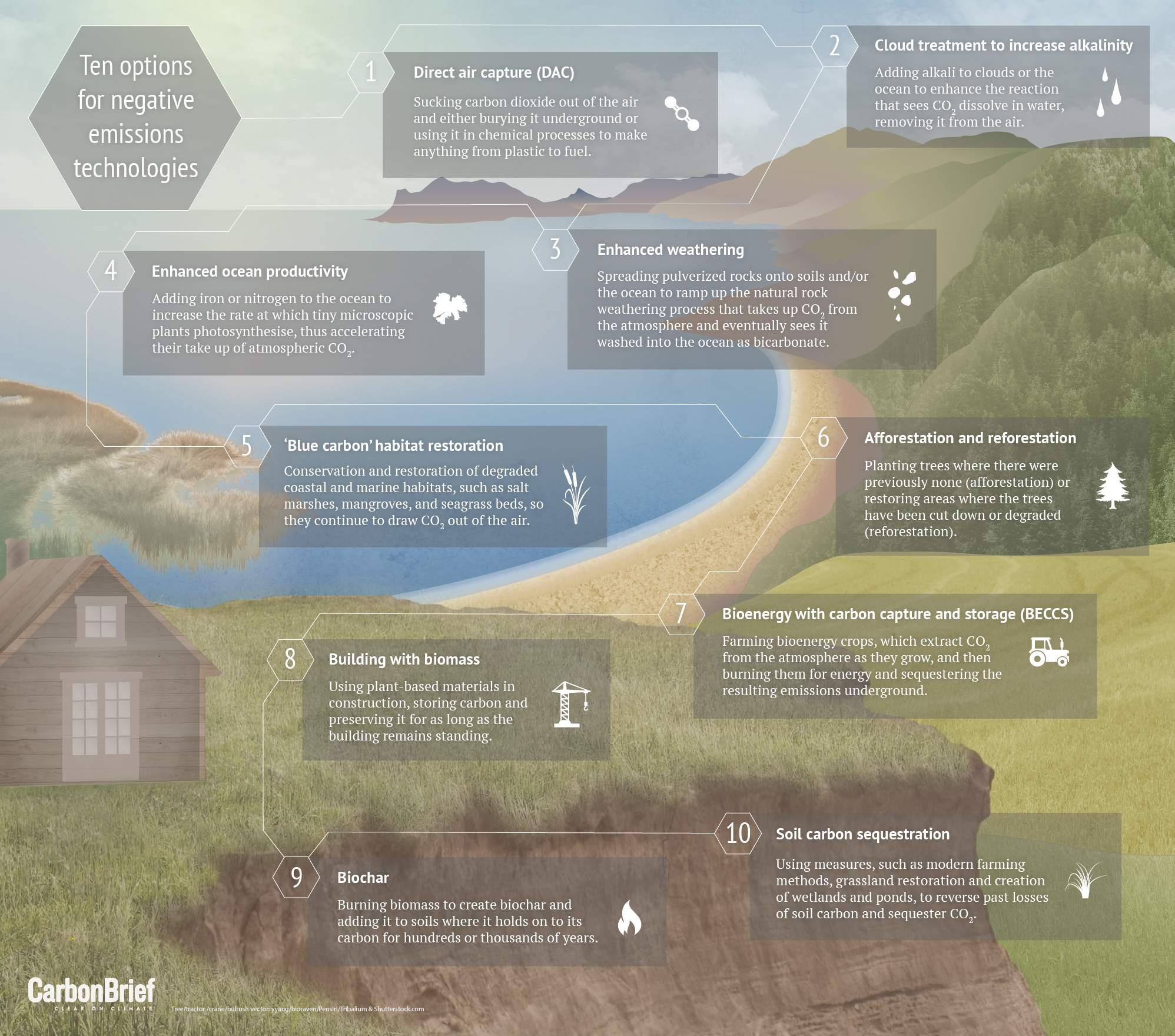 Negative Emissions Technology NET
Carbon capture and storage
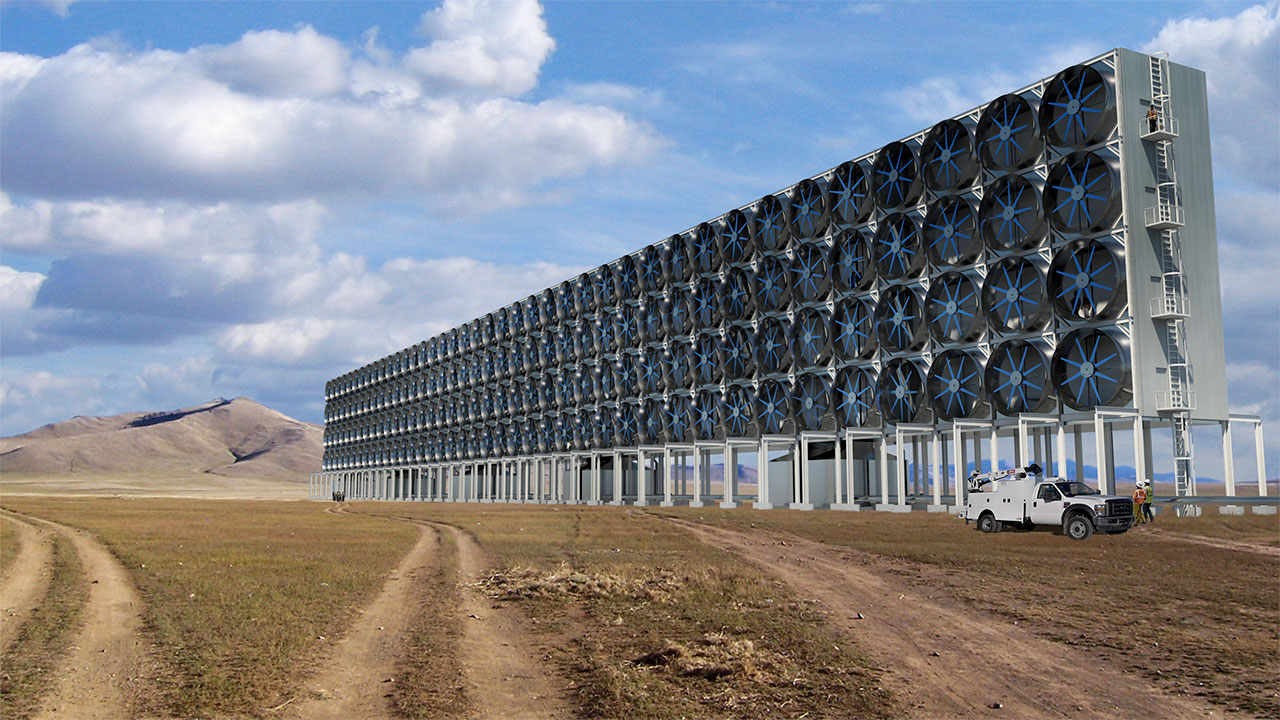 Carbon capture and storage
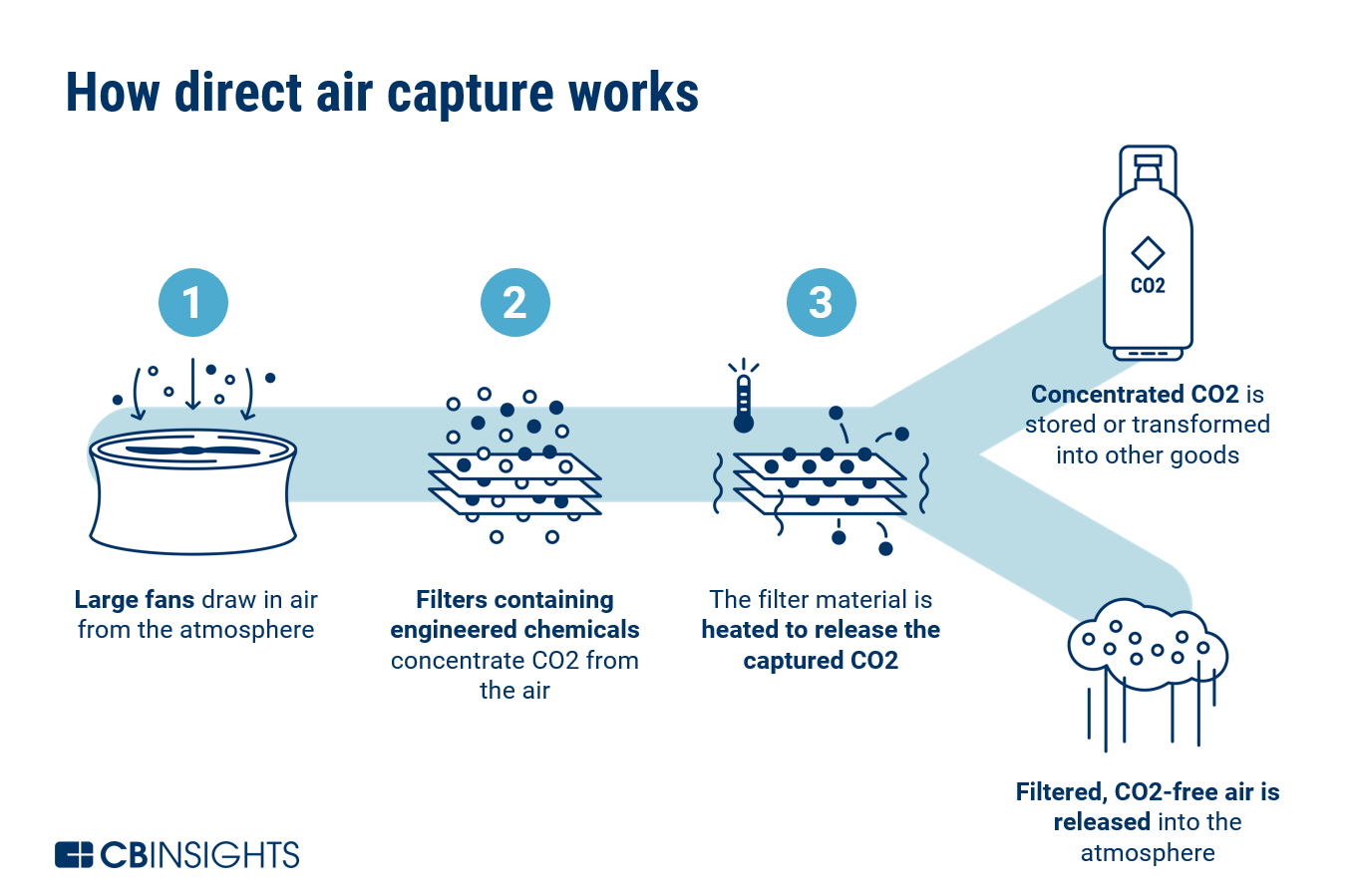 Biomass carbon capture
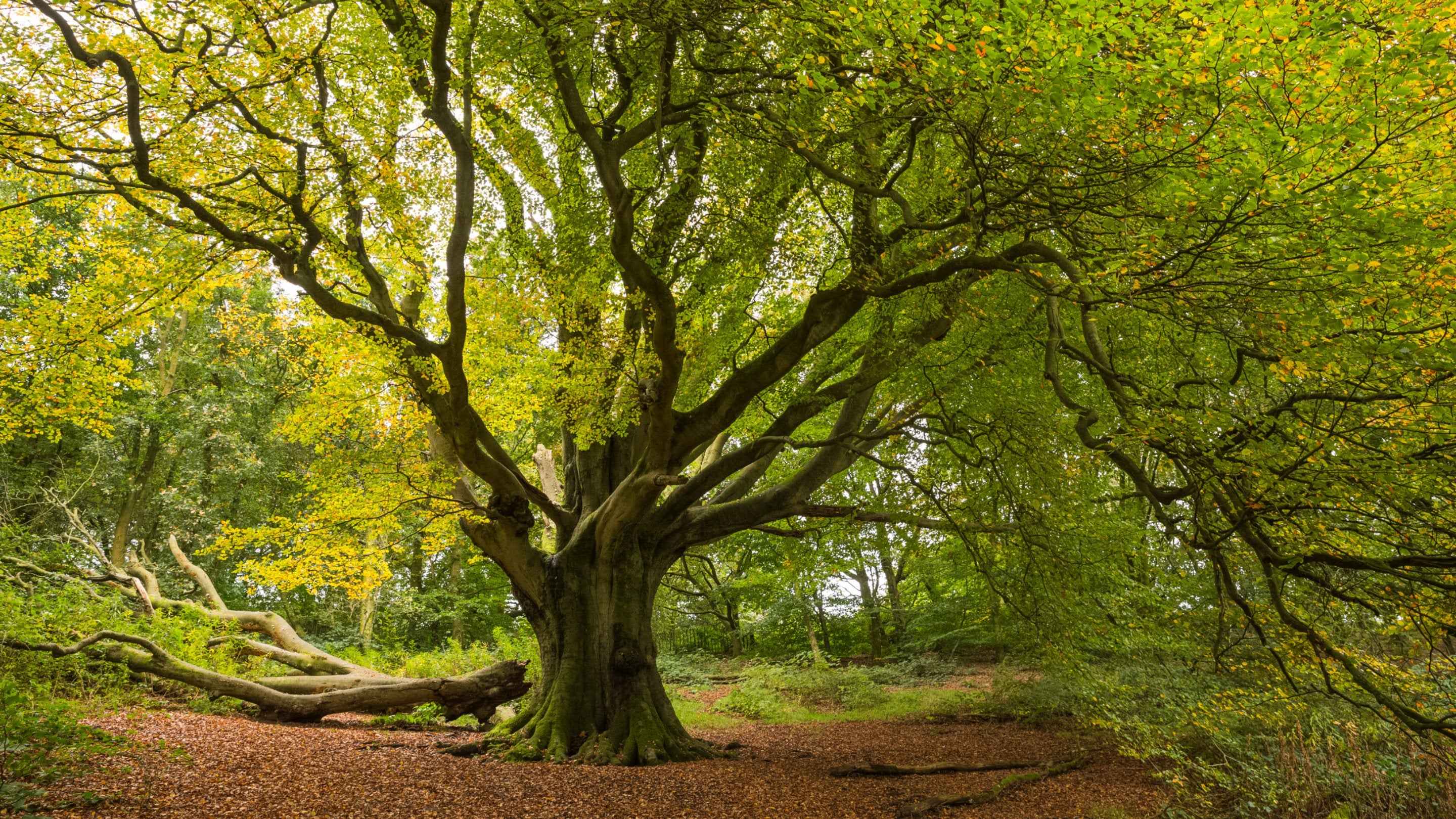 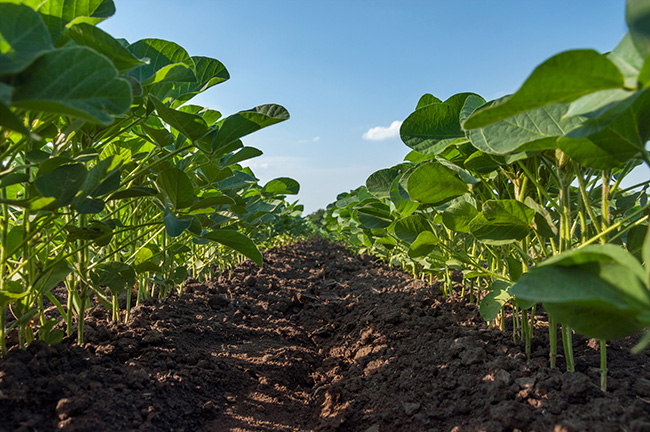 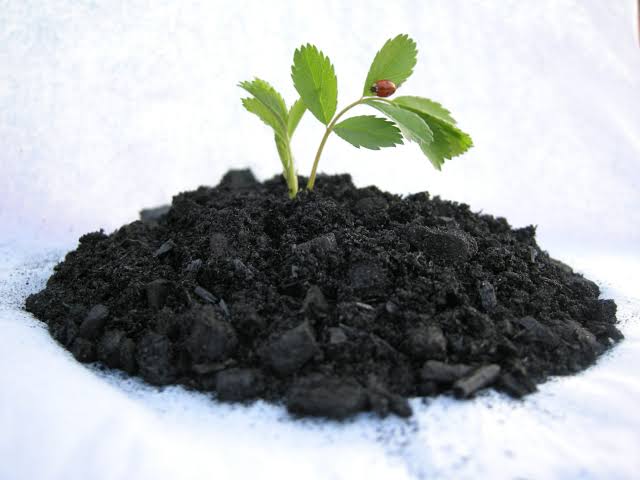 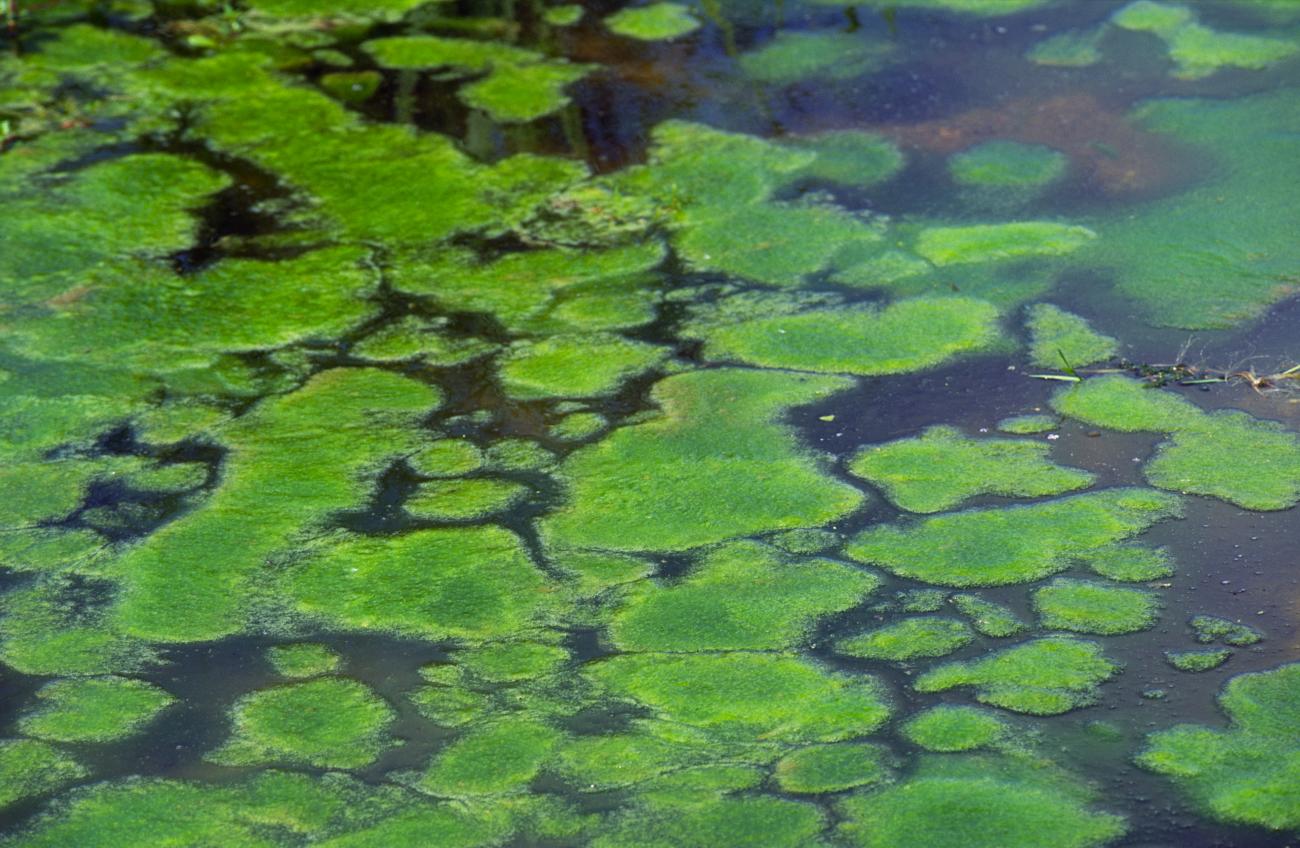 Biomass carbon capture
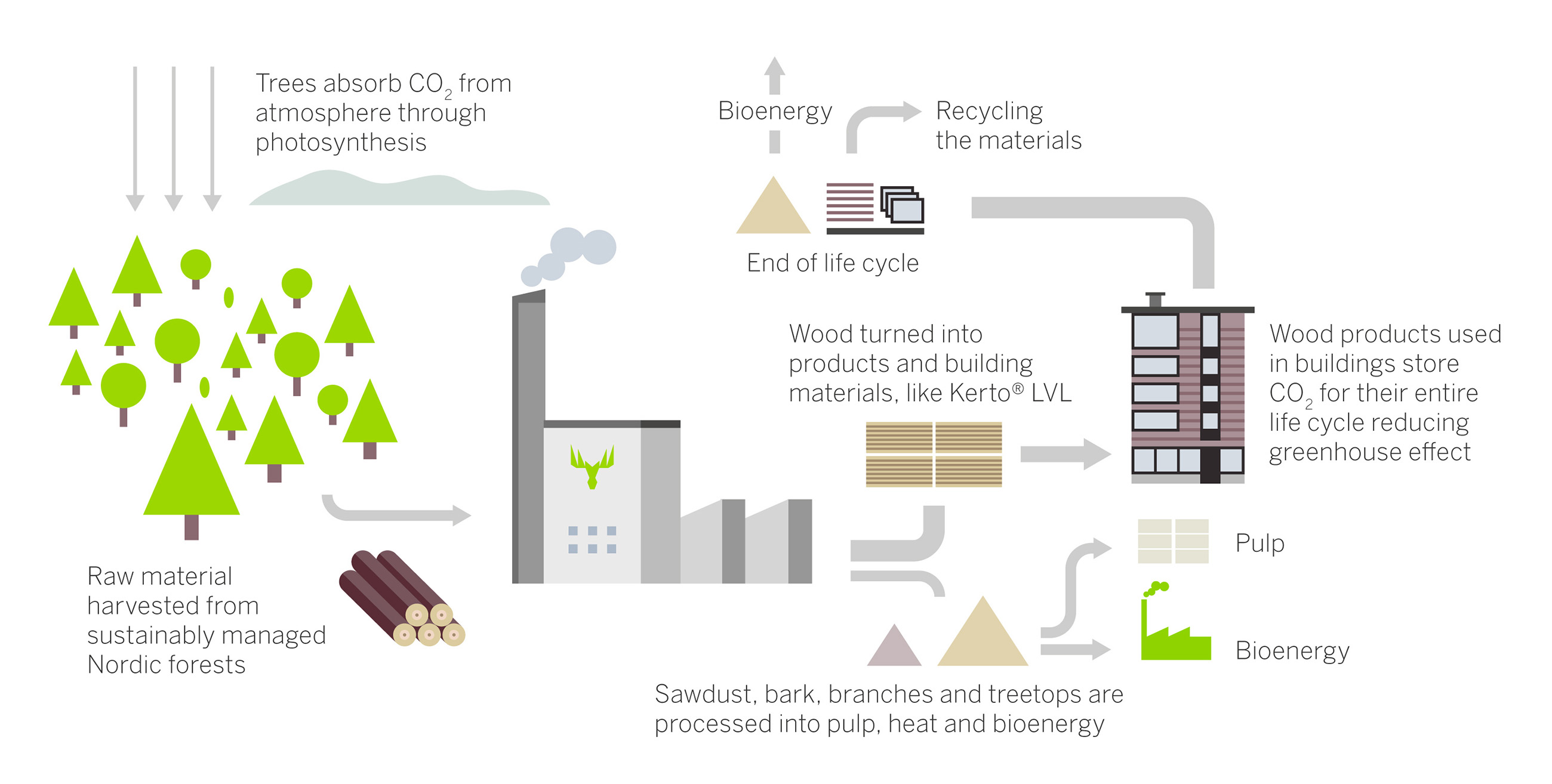 Re- and afforestation
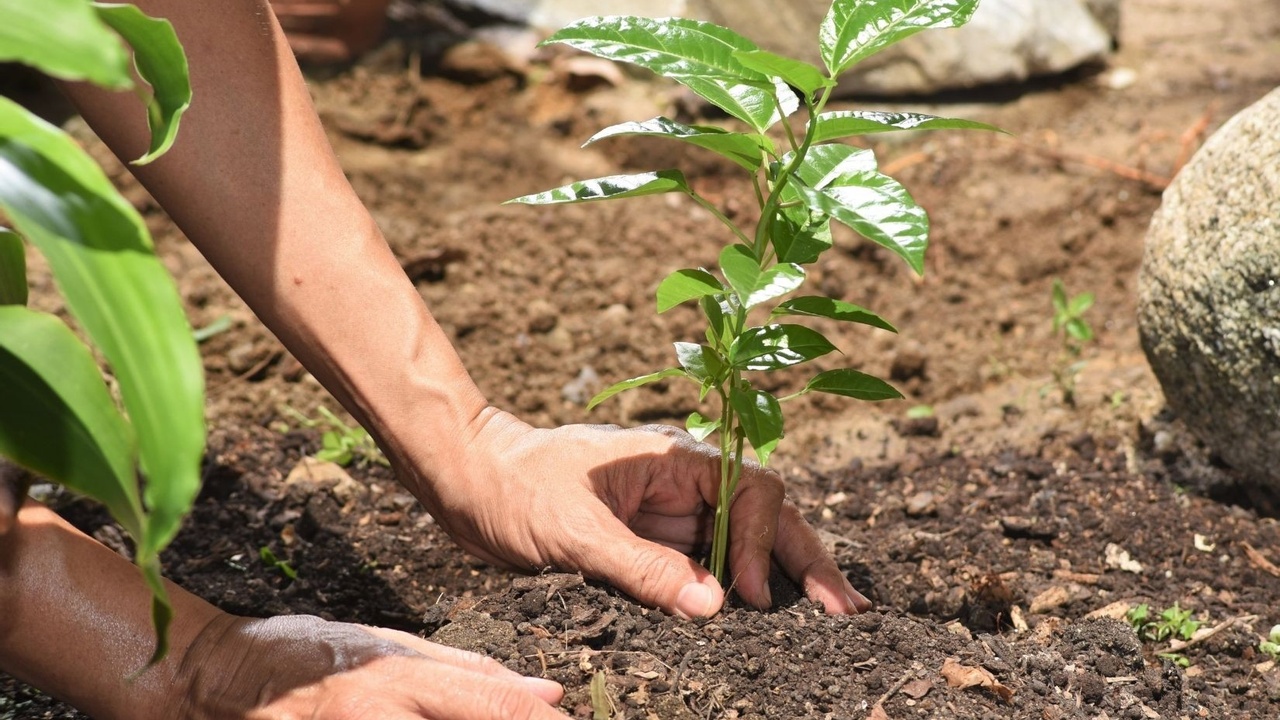 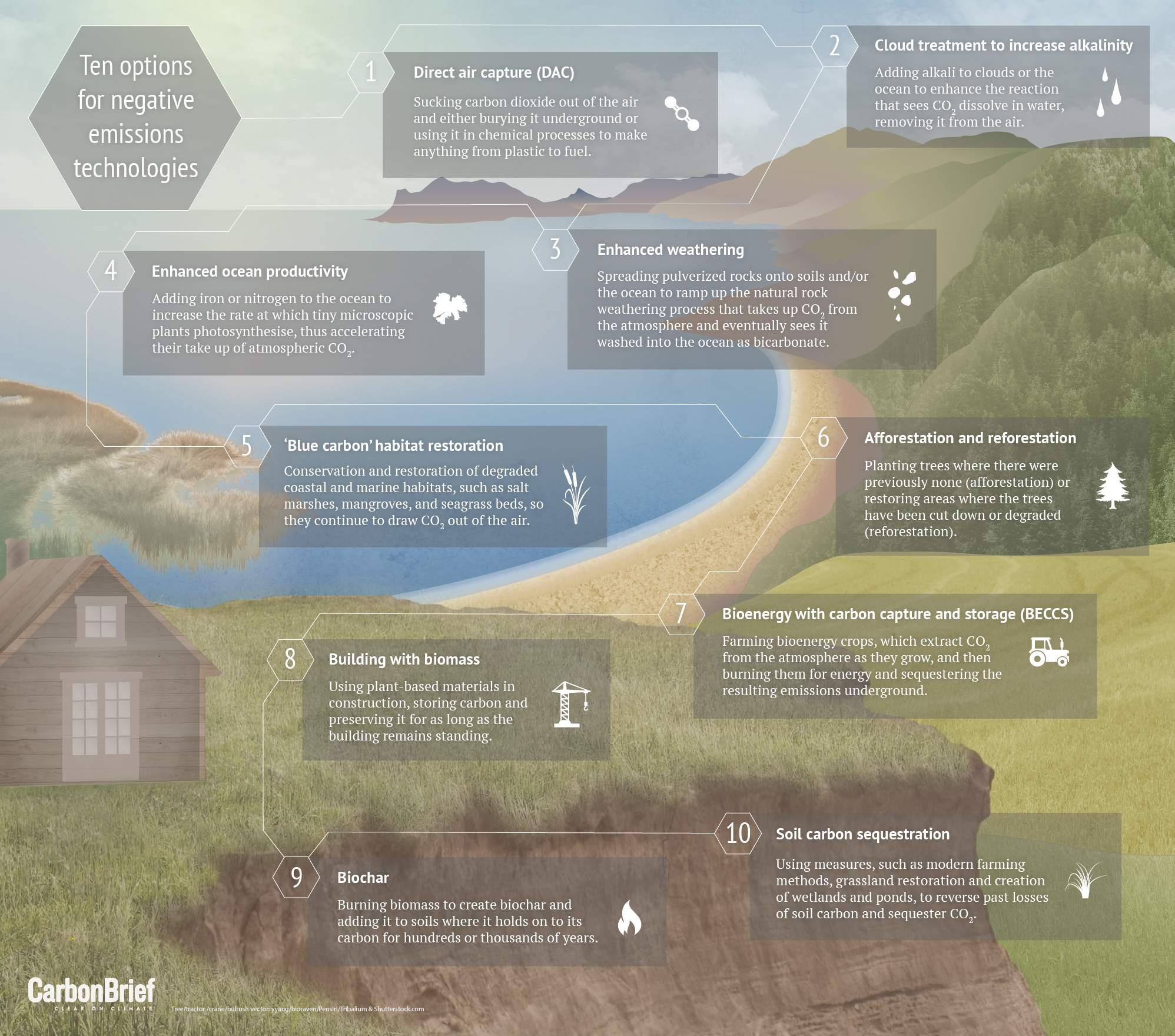 Summary - NET
Climate technologies
NET – Negative emissions technologies
CCS – Carbon capture and storage
BCC – Biomass carbon capture
Re- and afforestation
Geoengineering
SAI – Stratospheric aerosol injection
MCB – Marine cloud brightening
GBAM – Ground-based albedo modification
Geo-engineering
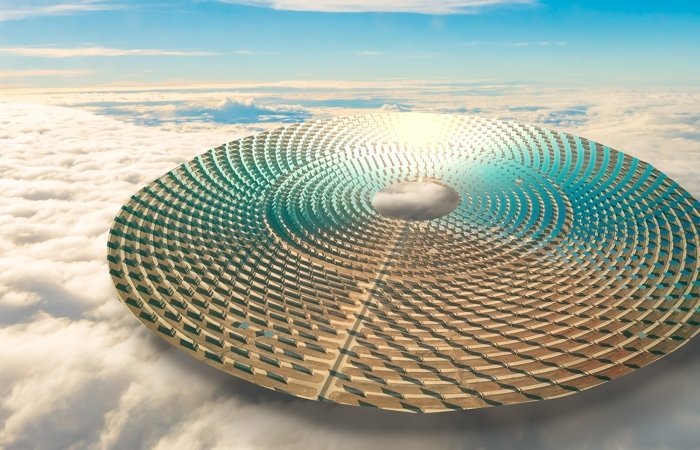 Stratospheric aerosol injection
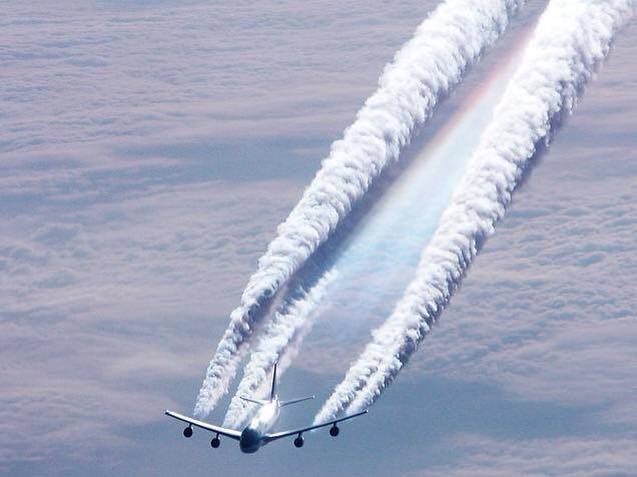 Atmospheric solar radiation management
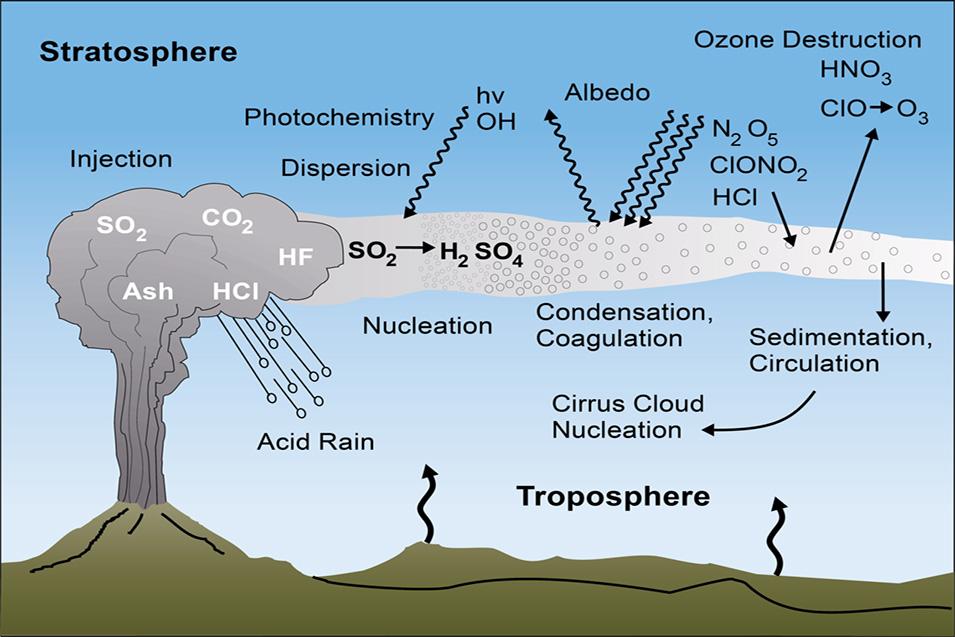 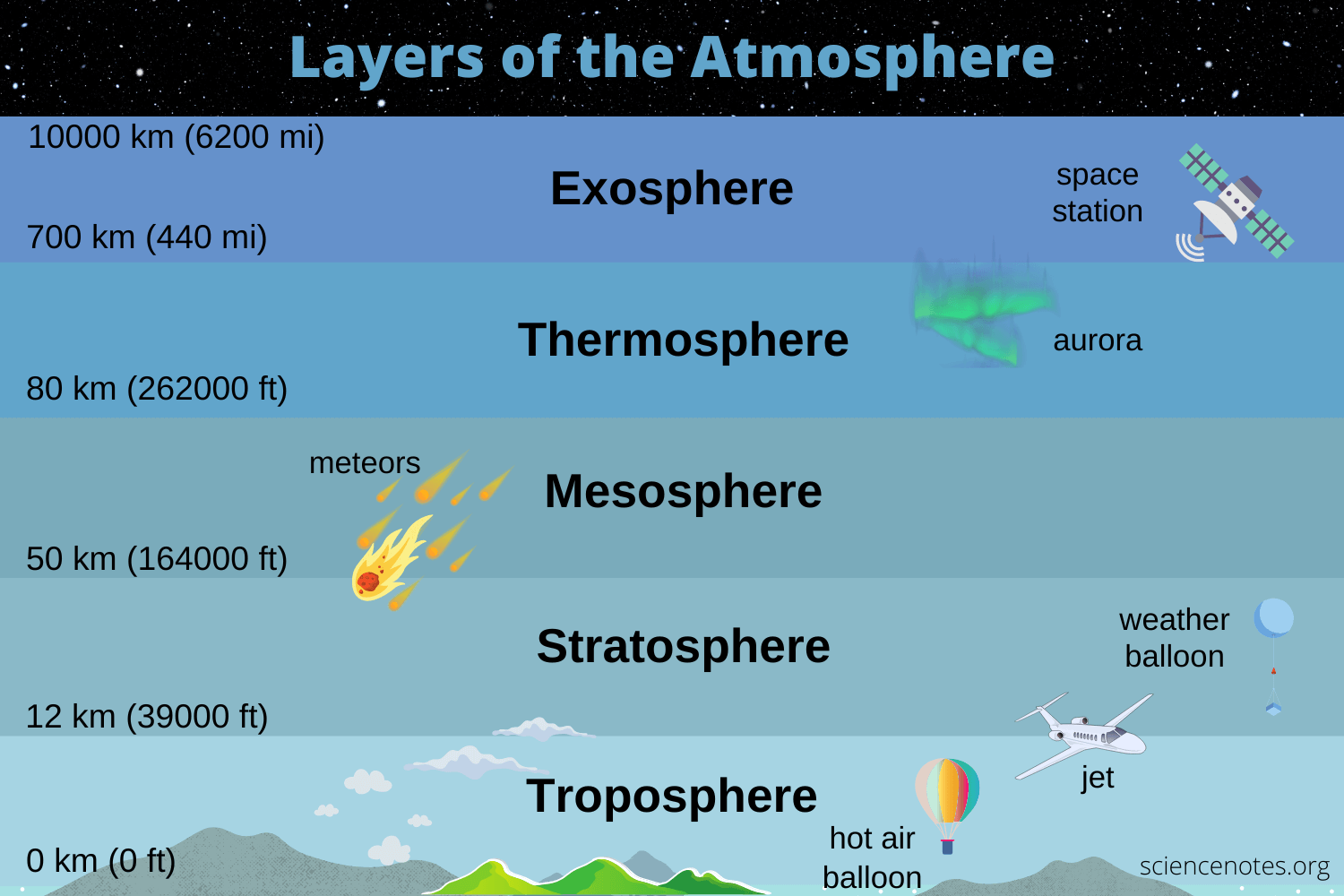 Stratospheric aerosol injection
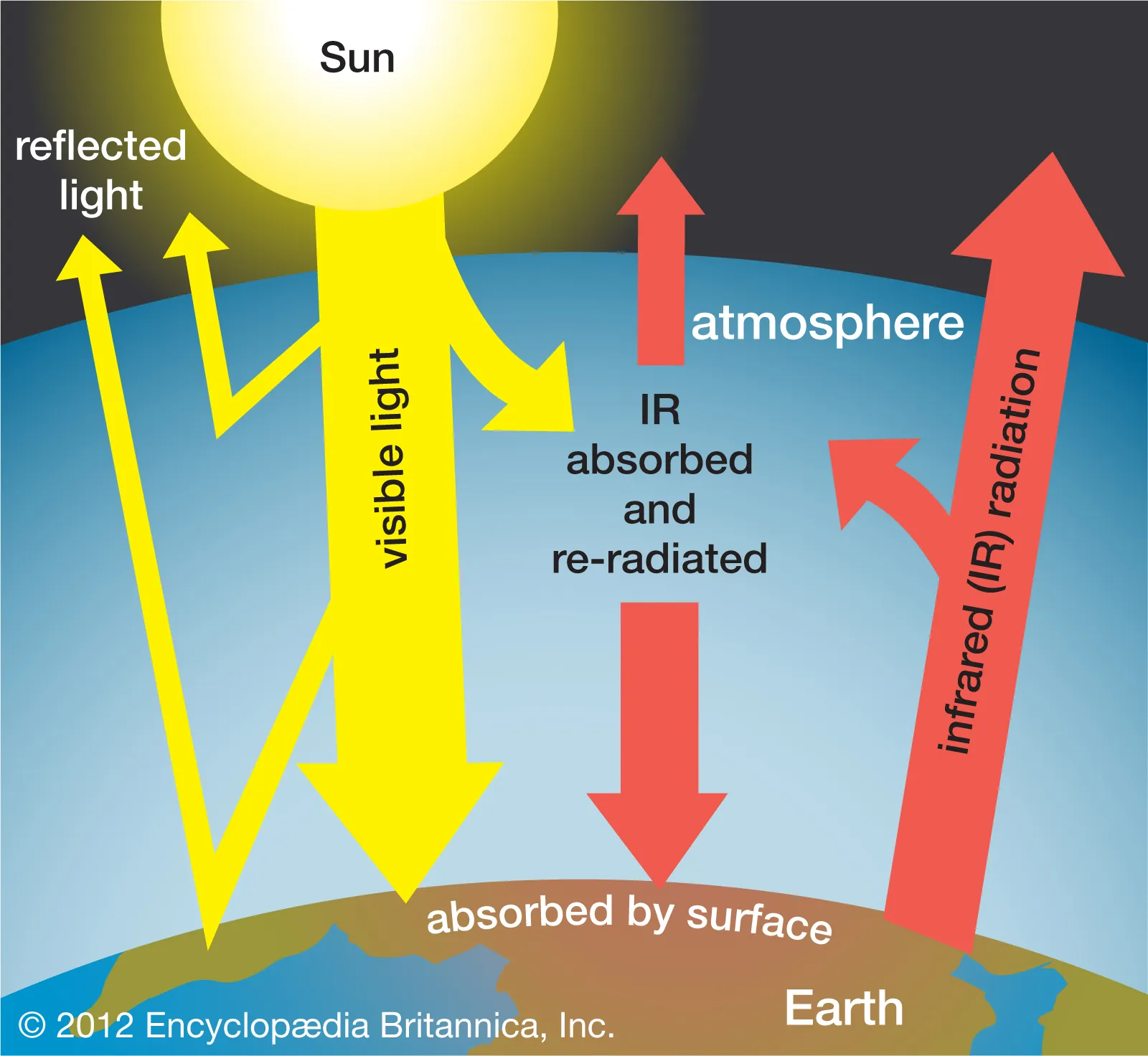 Ground-based albedo modification
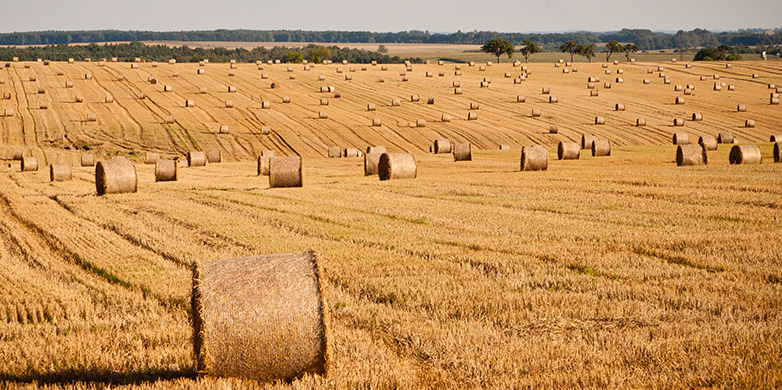 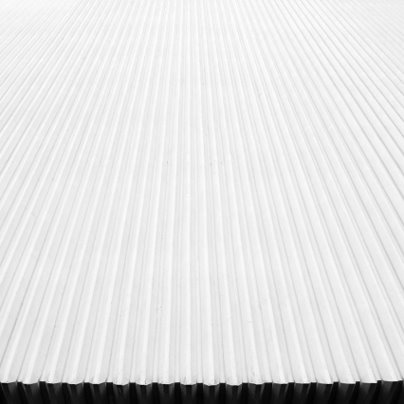 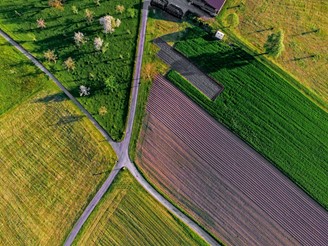 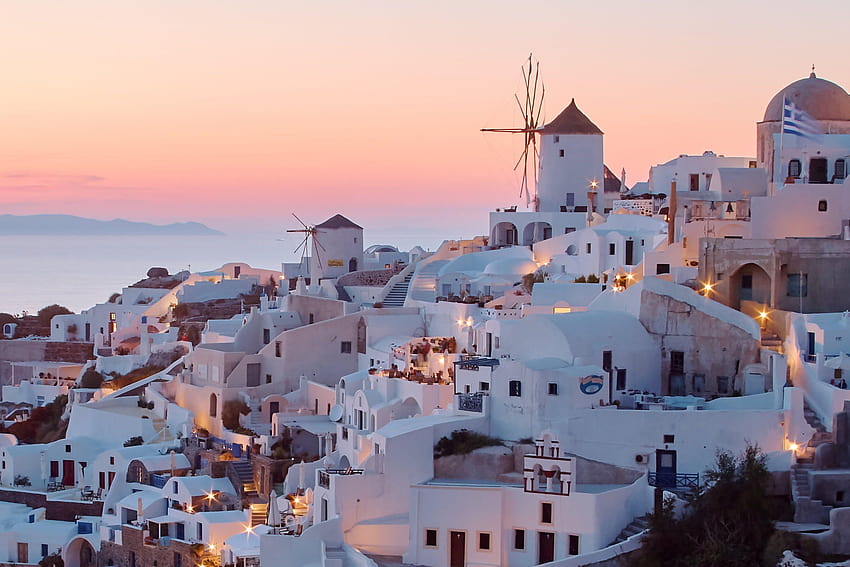 Ground-based albedo modification
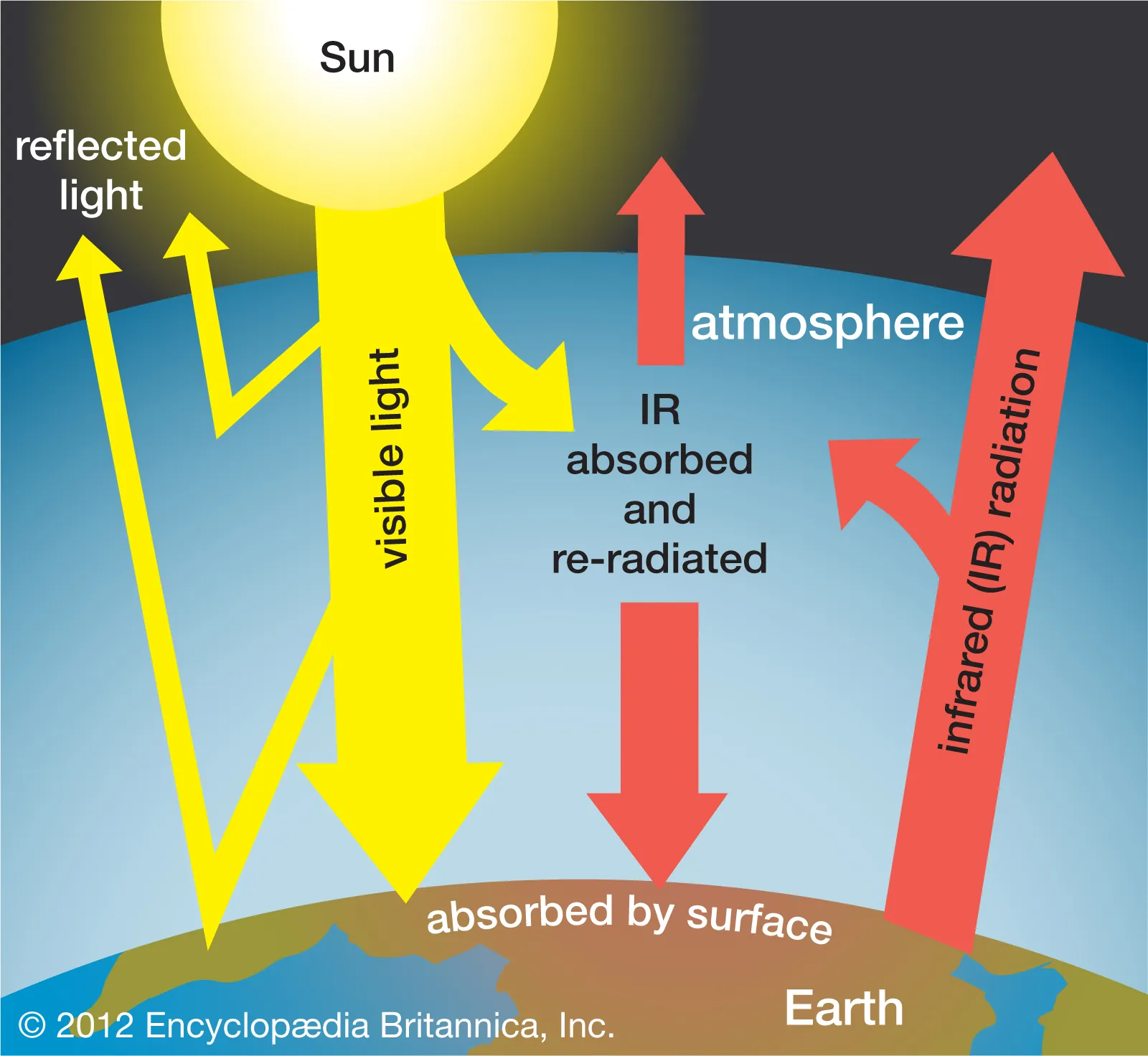 Marine cloud brightening
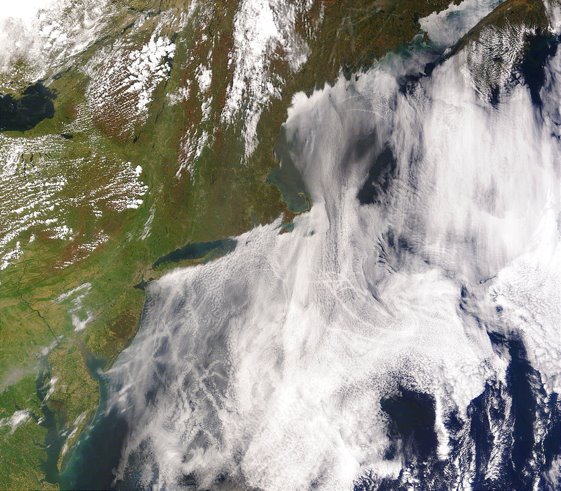 Marine cloud brightening
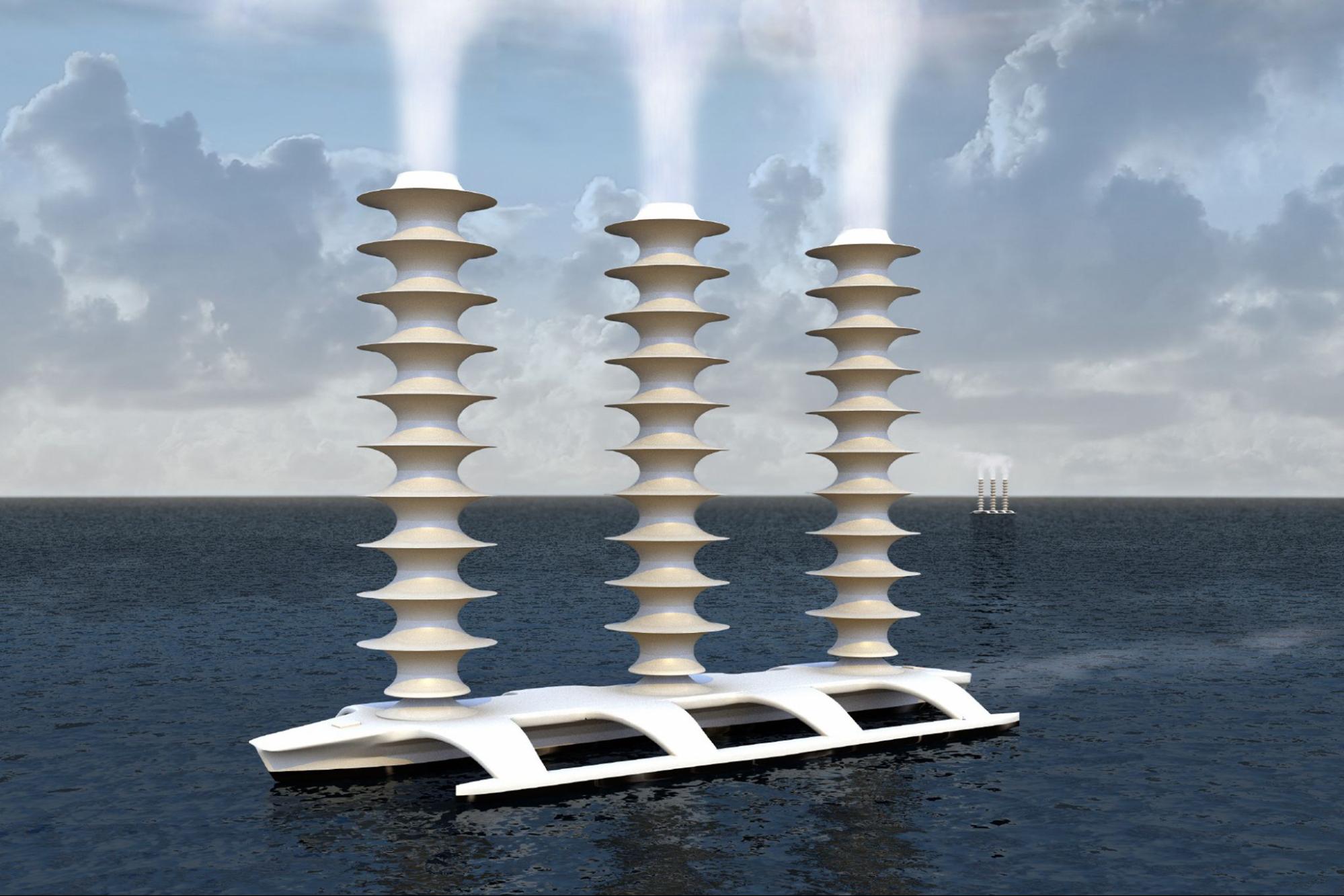 Marine cloud brightening
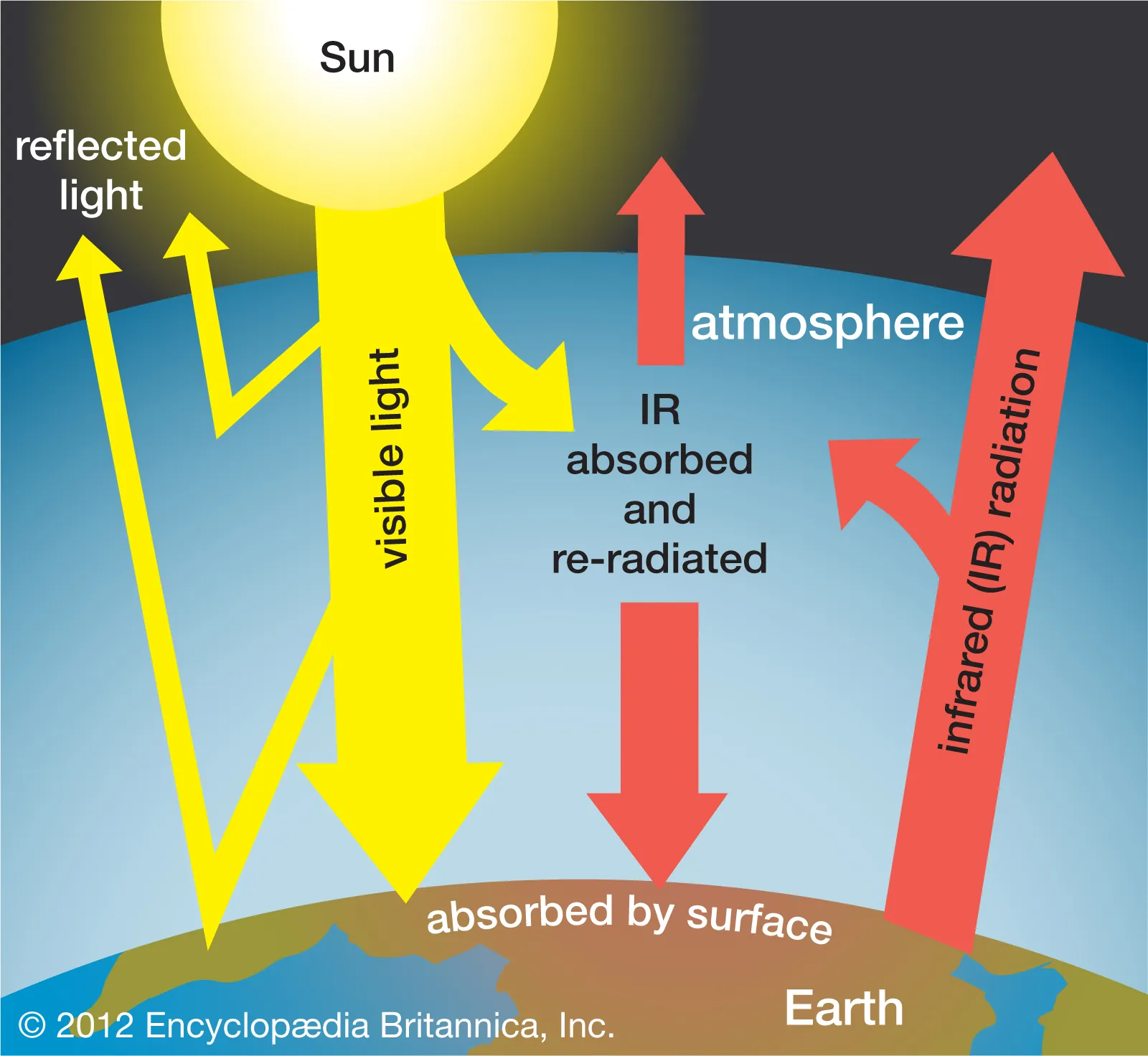 Summary - Geoengineering
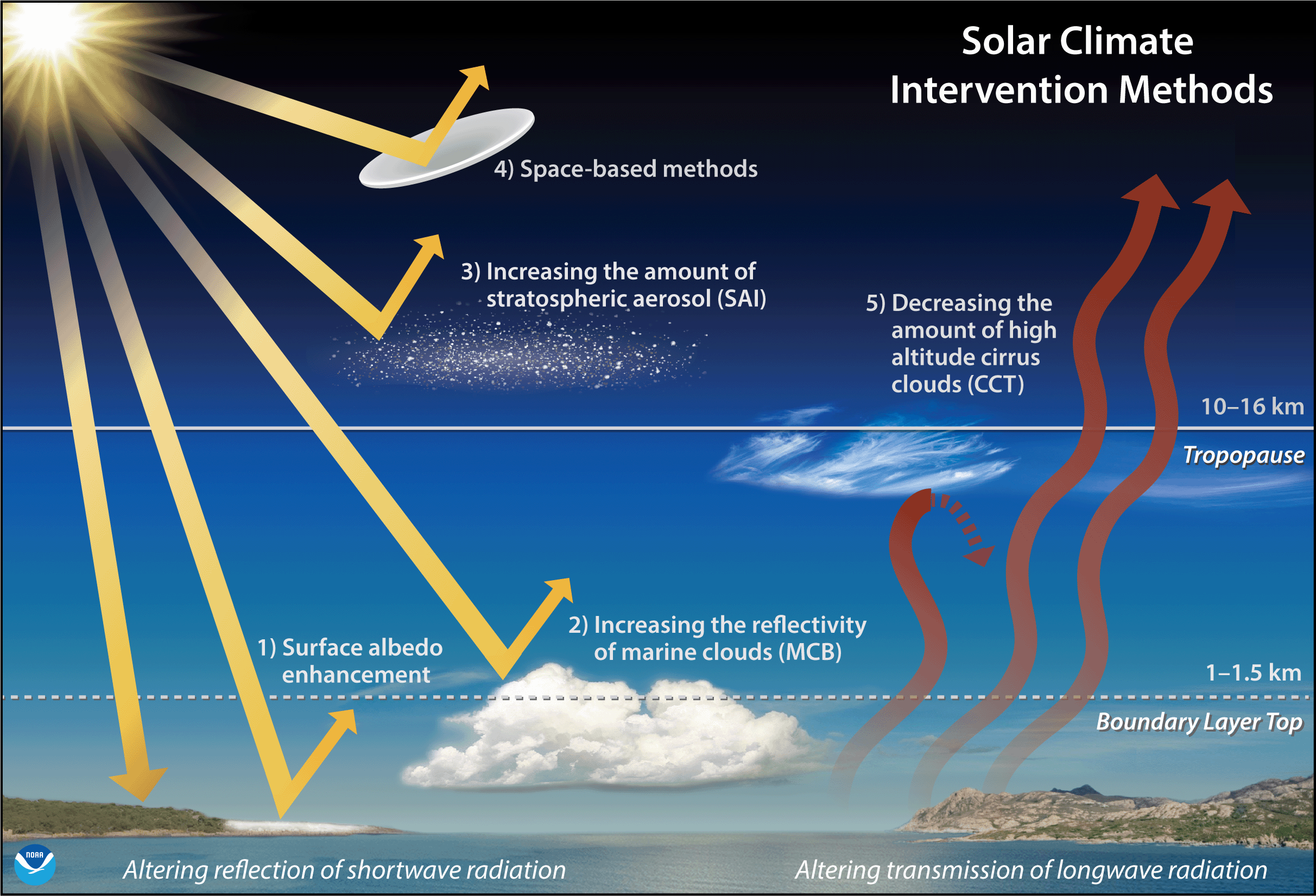 Questions?